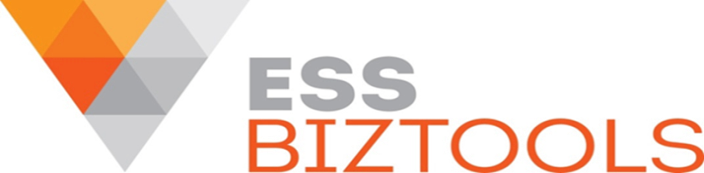 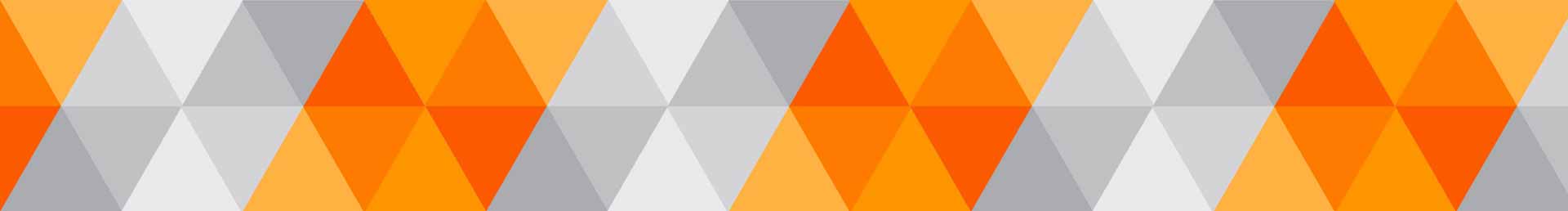 WELCOME TO ASSISTING CLIENTS TO INVESTMENT READINESS
Presented by:
Peter Towers, Managing Director, ESS BIZTOOLS
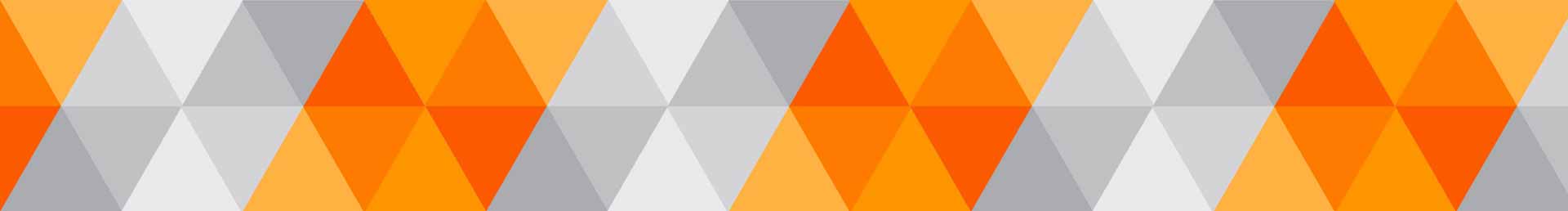 The Good News!
31,141 investors have invested an average $1,207 each
44 companies have raised $37,586,246
“Mum and Dad” Investors Prominent
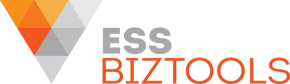 2
Assisting Clients to Investment Readiness
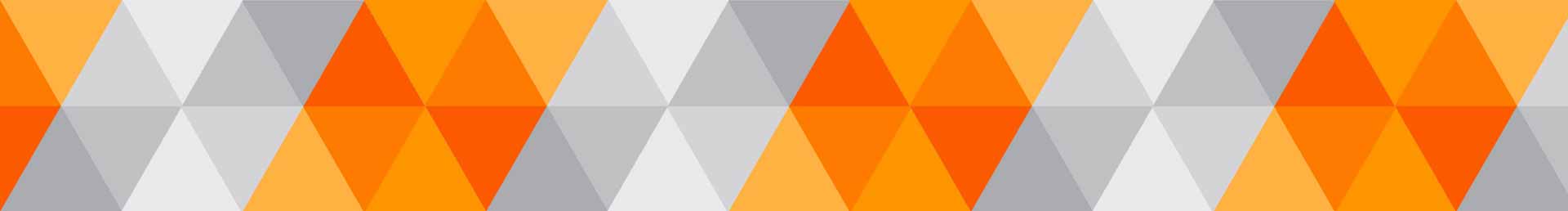 The Good News!
After a slow start Crowd Sourced Funding Equity Raising is starting to raise much needed capital for small businesses and medium sized enterprises
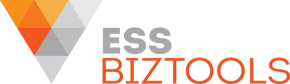 3
Assisting Clients to Investment Readiness
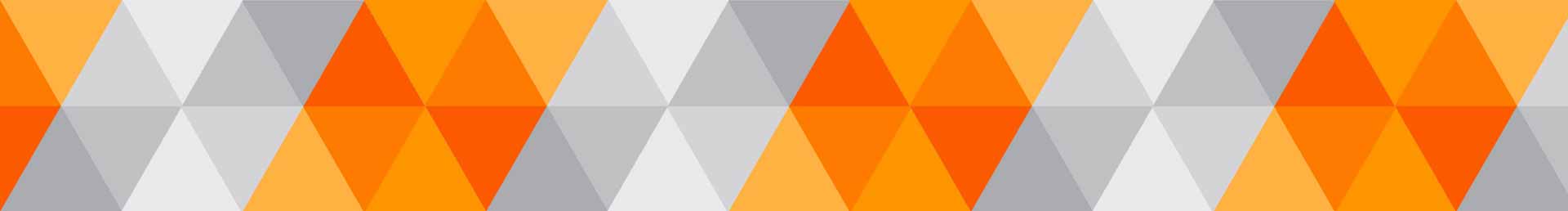 ASIC’S Report Up to 30 June 2018 Indicated That:
99.4% of investors were retail investors

77.5% of the share capital was contributed by retail investors
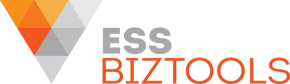 4
Assisting Clients to Investment Readiness
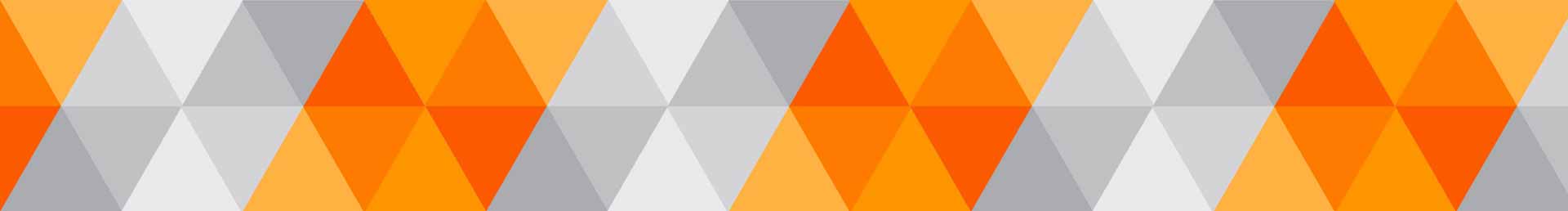 ASIC’S Report Up to 30 June 2018 Indicated That:
Utilising these percentages for the results up to 31 July 2019:
30,954 of the investors would have been retail investors 
$29,129,340 would have been invested by retail investors
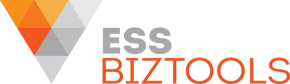 5
Assisting Clients to Investment Readiness
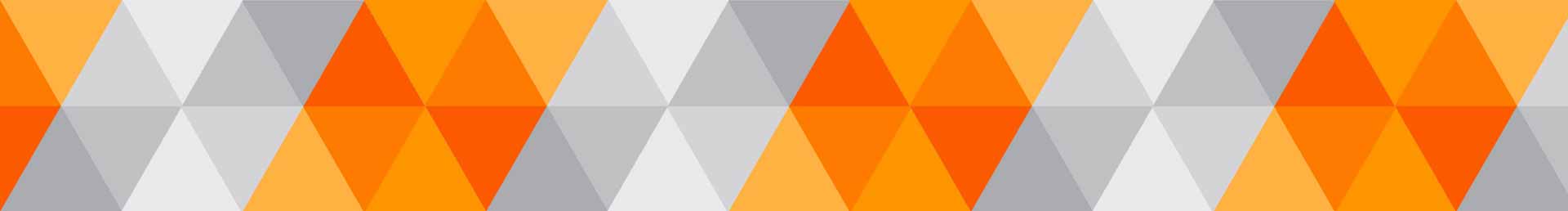 ASIC’S Report Up to 30 June 2018 Indicated That:
This confirms that the “crowd” is very interested in this new investment market opportunity!
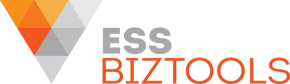 6
Assisting Clients to Investment Readiness
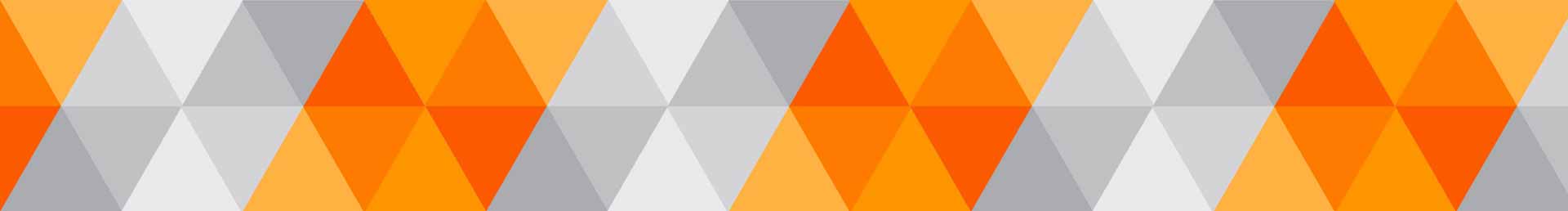 Crowd Sourced Funding Equity Raising Scorecard As At 31 July 2019
Crowd Sourced Funding Equity Raising Scorecard As at 31 July 2019
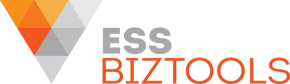 7
Assisting Clients to Investment Readiness
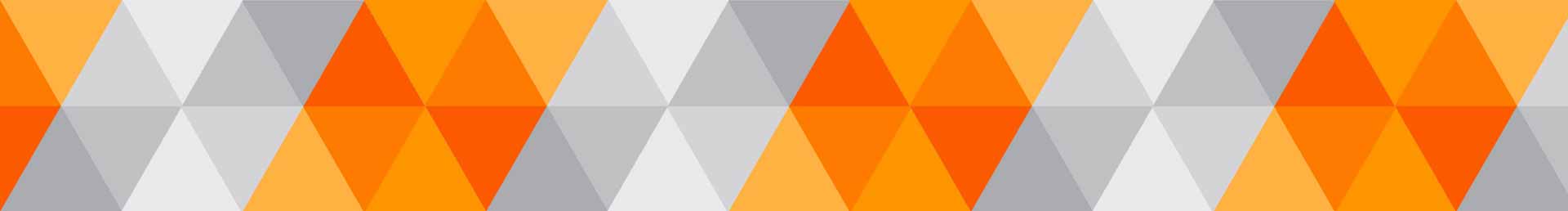 Intermediaries Looking for
 “Quality Companies”
The scorecard indicates that six of the Intermediaries have not assisted any companies to raise capital
Four other Intermediaries have raised relatively small amounts
Intermediaries are seeking “quality companies” to assist with capital raising
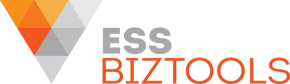 8
Assisting Clients to Investment Readiness
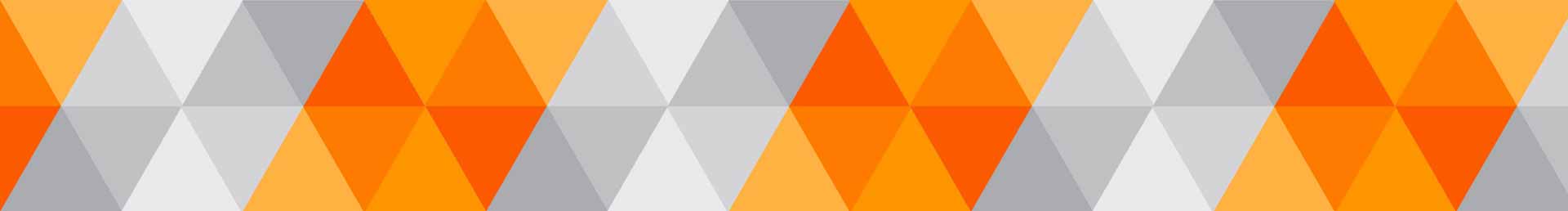 Most Significant Financing Change
 for 35 Years!
Crowd Sourced Funding Equity Raising represents the biggest change since section 708 of the Corporations Act was introduced 35 years ago
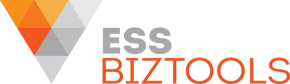 9
Assisting Clients to Investment Readiness
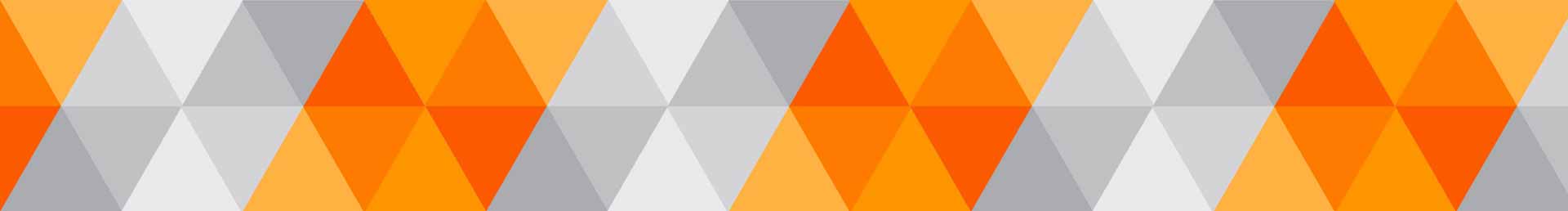 Most Significant Financing Change
 for 35 Years!
Many small businesses and medium sized enterprises are having problems in trying to raise capital because of the new regulations that most banks have introduced following the Banking Royal Commission
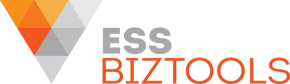 10
Assisting Clients to Investment Readiness
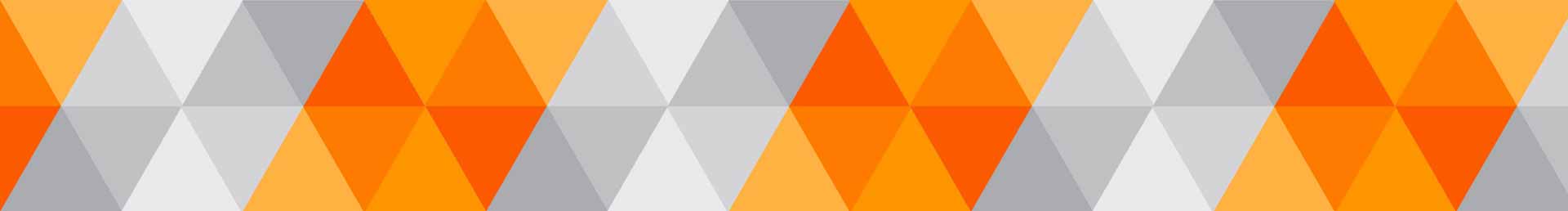 Most Significant Financing Change
 for 35 Years!
There are investors available – each of the Intermediaries have 25,000 to 50,000 potential investors on their books
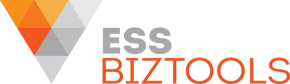 11
Assisting Clients to Investment Readiness
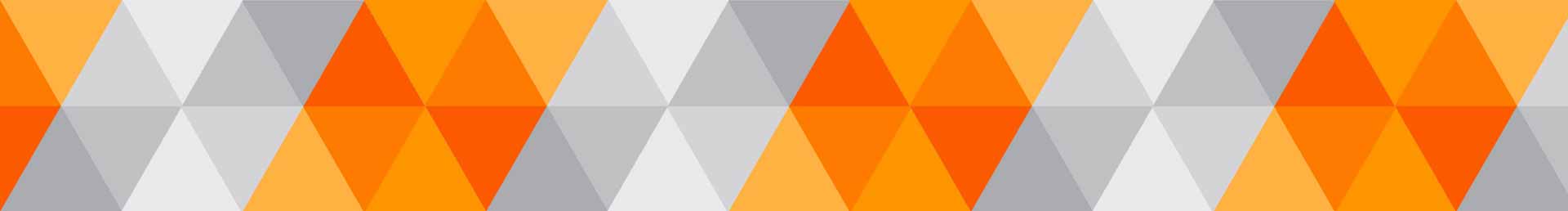 Most Significant Financing Change
 for 35 Years!
The challenge for accountants/business advisors is assisting companies which meet the eligibility requirements to become “Investment Ready for Crowd Sourced Funding Equity Raising”
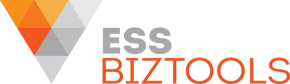 12
Assisting Clients to Investment Readiness
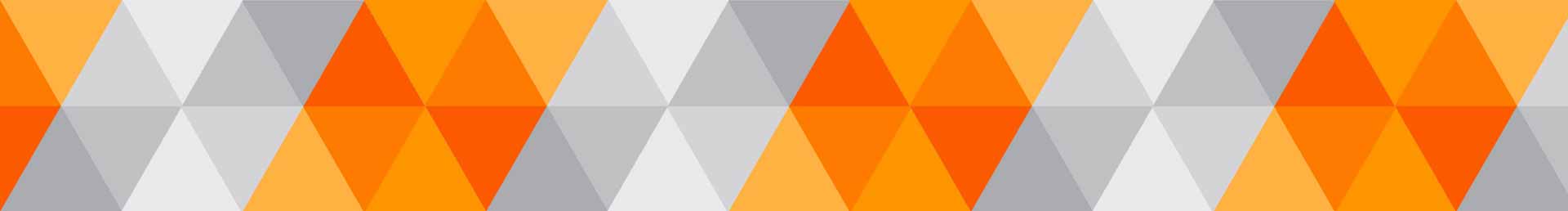 Where Do You Start?
Utilise the ESS BIZTOOLS’ Client Matrix to identify clients who meet the key eligibility requirements:
Group turnover under $25 million per annum
Group asset value under $25 million
Not listed on a stock exchange anywhere in the world
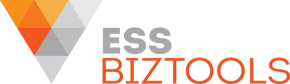 13
Assisting Clients to Investment Readiness
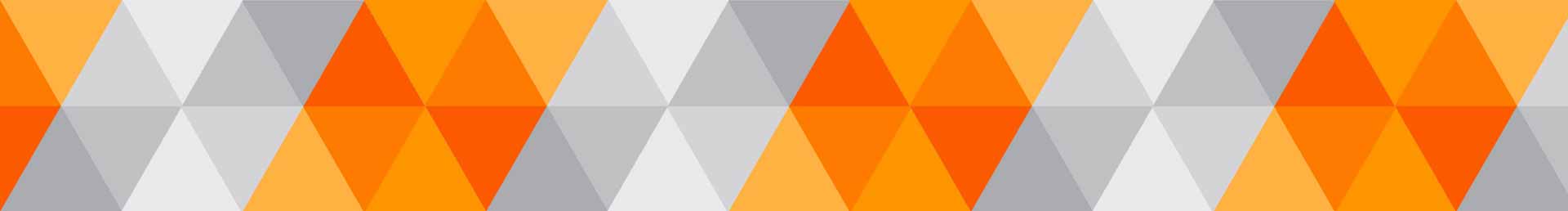 Where Do You Start?
Identify clients who are keen to do something different:
Scale up their business operations
Acquire another business
Expand their current business operations
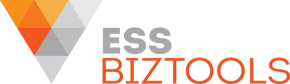 14
Assisting Clients to Investment Readiness
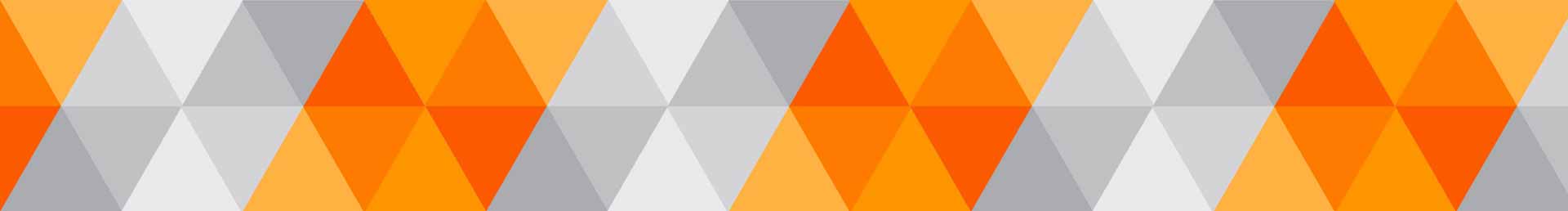 Where Do You Start?
Identify clients who are keen to do something different (cont’d…):
Commercialise the significant research and development activities that the company has undertaken
Implement their exciting vision
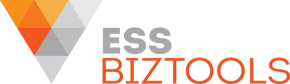 15
Assisting Clients to Investment Readiness
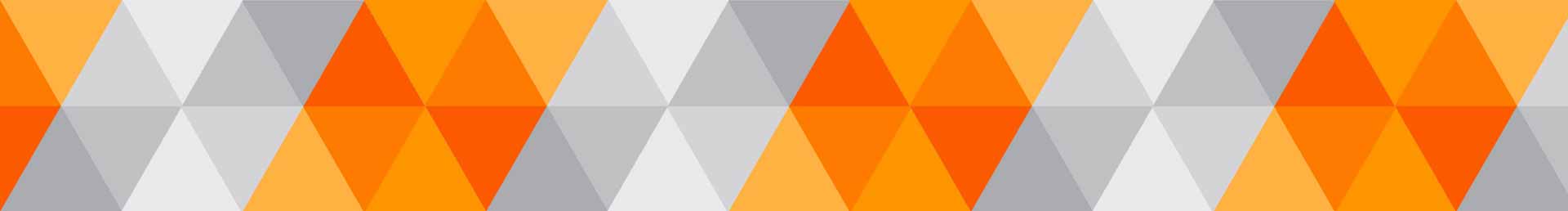 Where Do You Start?
Identify clients who are keen to do something different (cont’d…):
The company might be too old and too big to benefit from the Early Stage Innovation Company status but they need to raise capital to commercialise their research projects
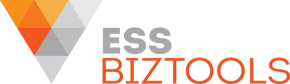 16
Assisting Clients to Investment Readiness
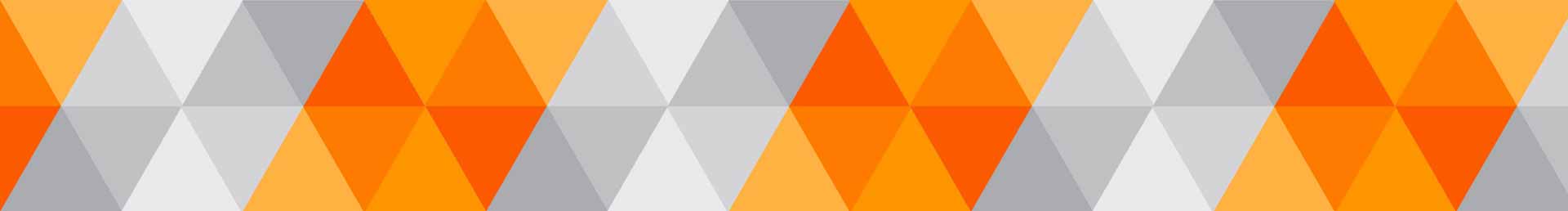 Seminar/Webinar
We suggest that you contact the clients/prospects that you think will meet the criteria and invite them to a seminar or webinar
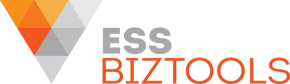 17
Assisting Clients to Investment Readiness
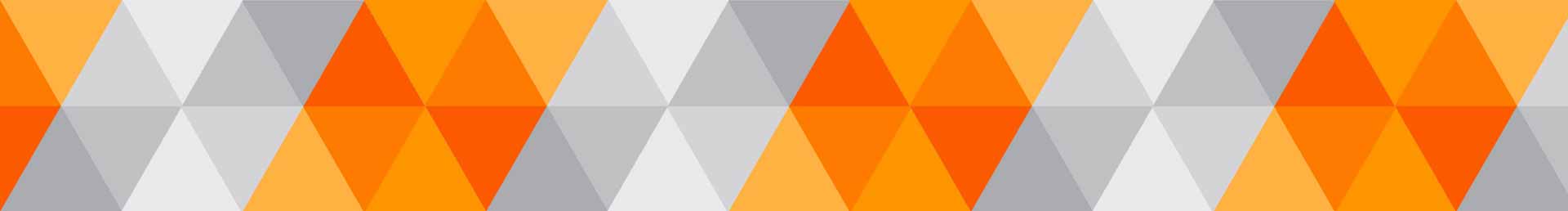 Seminar/Webinar
Utilise the material within ESS BIZTOOLS to give them an overview of what’s  involved in being classified as a Crowd Sourced Funding Equity Raising Company and then raising the capital
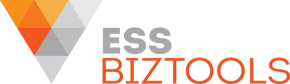 18
Assisting Clients to Investment Readiness
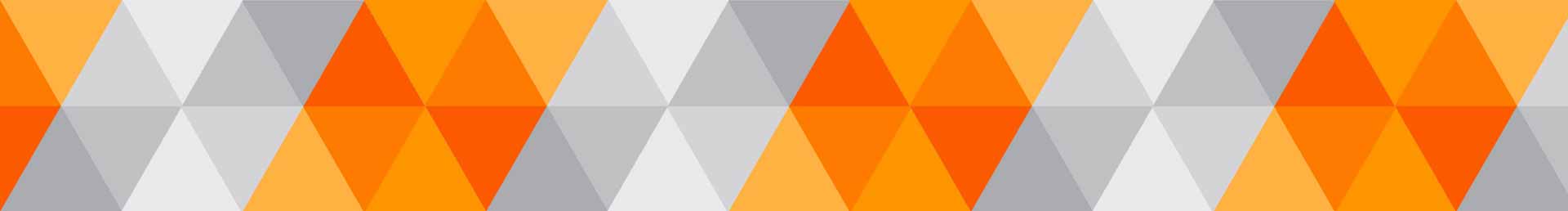 Seminar/Webinar
Have a follow-up meeting with them after the seminar or webinar to ascertain whether they are interested in receiving a proposal from you
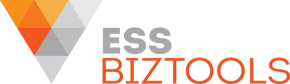 19
Assisting Clients to Investment Readiness
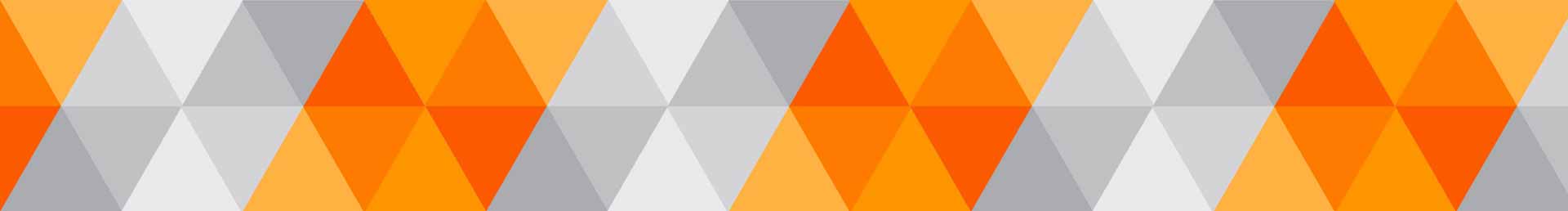 Seminar/Webinar
Be proactive – approach clients who you think meet the criteria and let them make the decision – if you wait for the client to contact you they might never do so because they think you are not interested and they go and talk to someone else
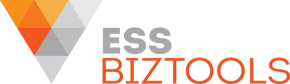 20
Assisting Clients to Investment Readiness
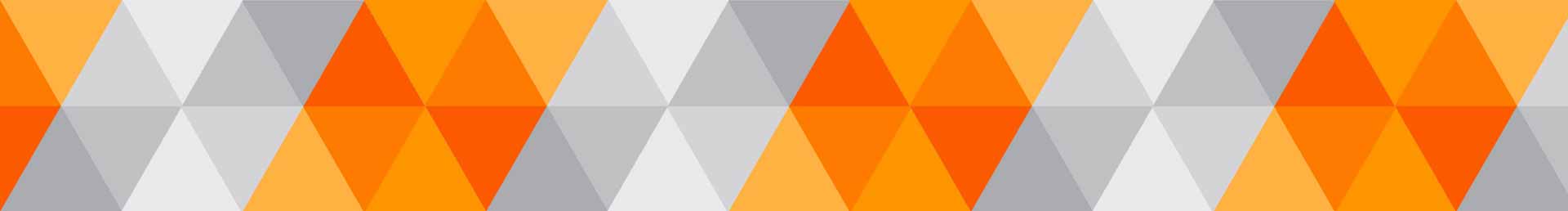 Overview of Crowd Sourced Funding
 Equity Raising
Our suggestion is that once the client has shown that they are interested you can proceed with a professional assignment to give them a detailed briefing as to how Crowd Sourced Funding Equity Raising operates
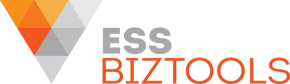 21
Assisting Clients to Investment Readiness
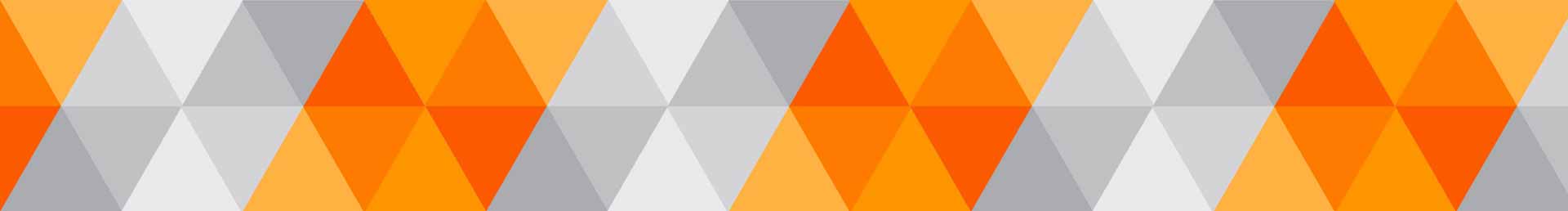 Overview of Crowd Sourced Funding
 Equity Raising
The briefing will include an explanation of the role of Crowd Sourced Funding Intermediaries
Explain to the client the processes for the preparation of the Crowd Sourced Funding Offer Document
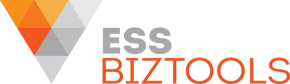 22
Assisting Clients to Investment Readiness
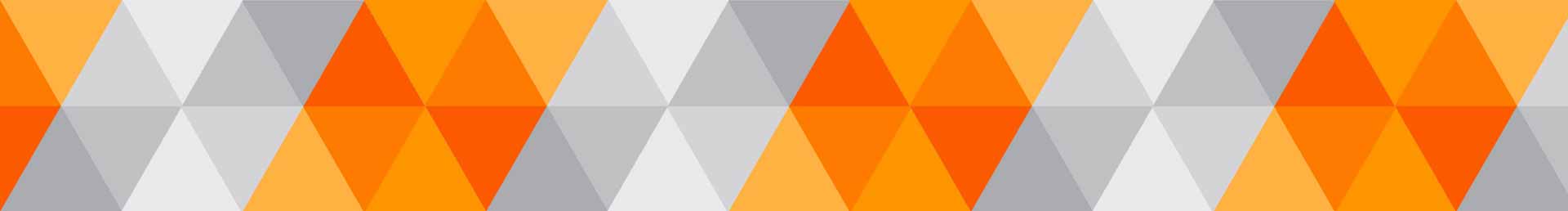 Overview of Crowd Sourced Funding
 Equity Raising
If the client gives you the go-ahead formalise the work to be undertaken to get the client “Investment Ready”
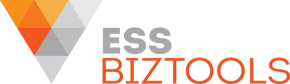 23
Assisting Clients to Investment Readiness
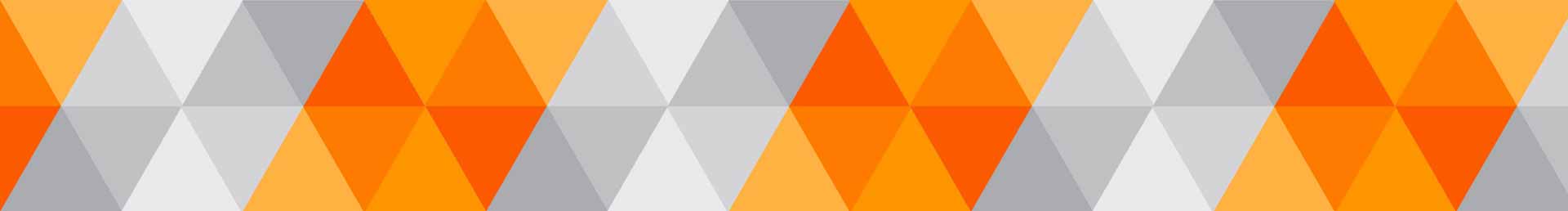 Getting The Client’s “House In Order”
To prepare the Crowd Sourced Funding Offer Document the company directors will need to have finalised a range of documentation normally in conjunction with their accountant
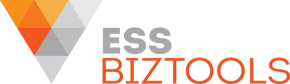 24
Assisting Clients to Investment Readiness
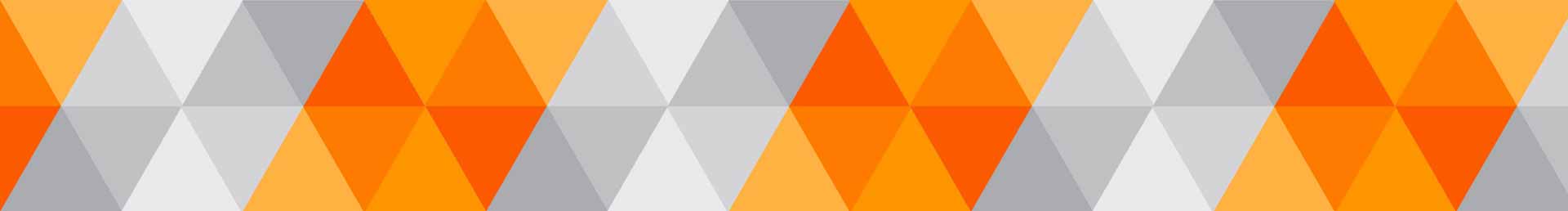 Getting The Client’s “House In Order”
The documentation includes:
Business Plan – outlining the company’s vision for the next 3 to 5 years
Budgets and Cash Flow Forecasts for the next 3 to 5 years
Customer analysis
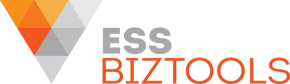 25
Assisting Clients to Investment Readiness
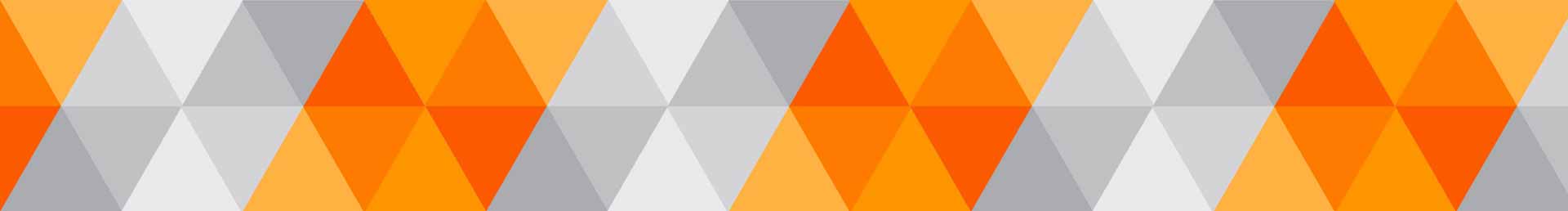 Getting The Client’s “House In Order”
The documentation includes:
Leadership team within the company
Summary of intellectual property and any patents that are owned by the company
The company’s vision
A valuation on the company
Share price determination
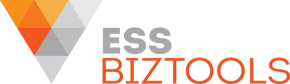 26
Assisting Clients to Investment Readiness
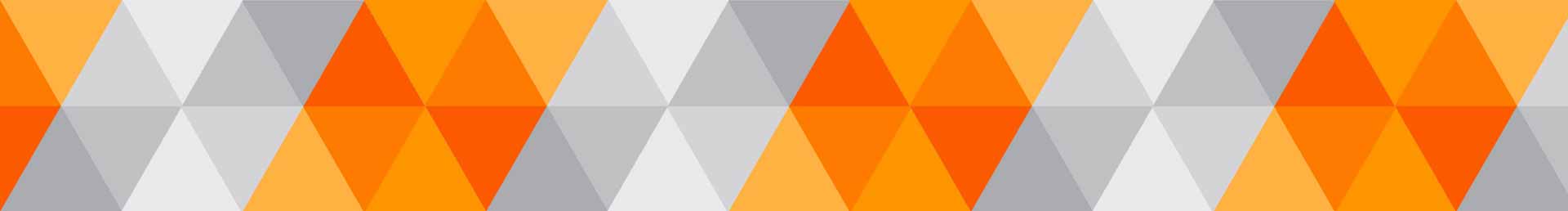 Getting The Client’s “House In Order”
The documentation includes:
Any other documentation that is necessary to enable the final document to be prepared
Preparation of the Crowd Sourced Funding Offer Document in accordance with the requirements of the Corporations Act
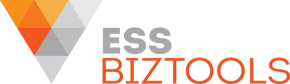 27
Assisting Clients to Investment Readiness
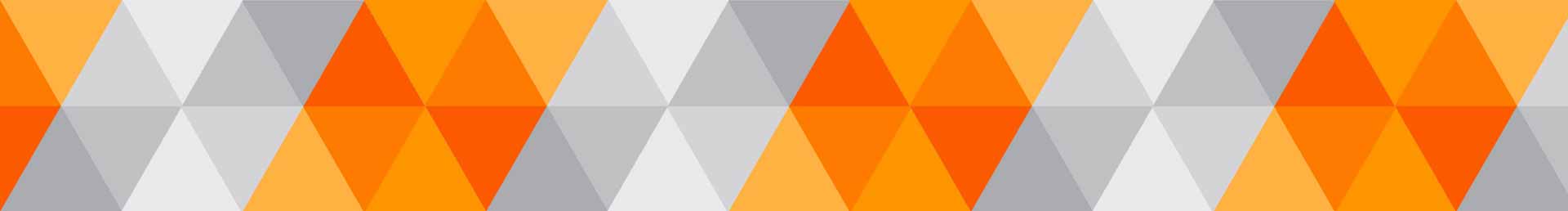 Contact With Intermediaries
15 Intermediaries
Contact a number of the Intermediaries and arrange for your clients to have a meeting or conversation with them
Assist your client to decide on the appointment of an Intermediary
Review the document between the company and the Intermediary
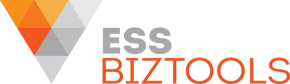 28
Assisting Clients to Investment Readiness
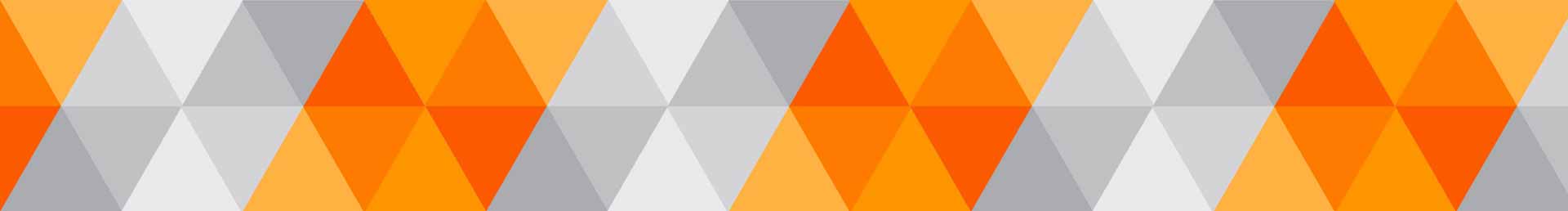 Implementation
Prepare the various documents and have the directors sign them
Liaise with the Intermediary for the finalisation of the Crowd Sourced Funding Offer Document
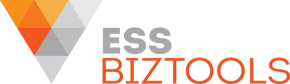 29
Assisting Clients to Investment Readiness
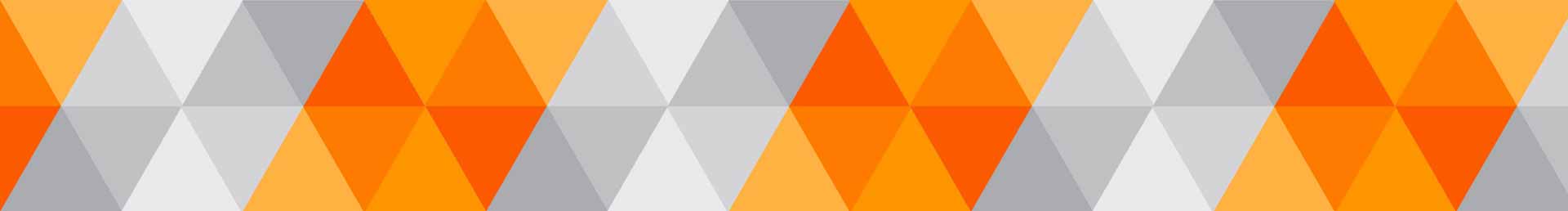 What Is In It For Accountants?
A new income stream
You do not need a special license to be able to undertake this work
Great work experience for your accounting team
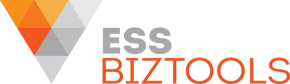 30
Assisting Clients to Investment Readiness
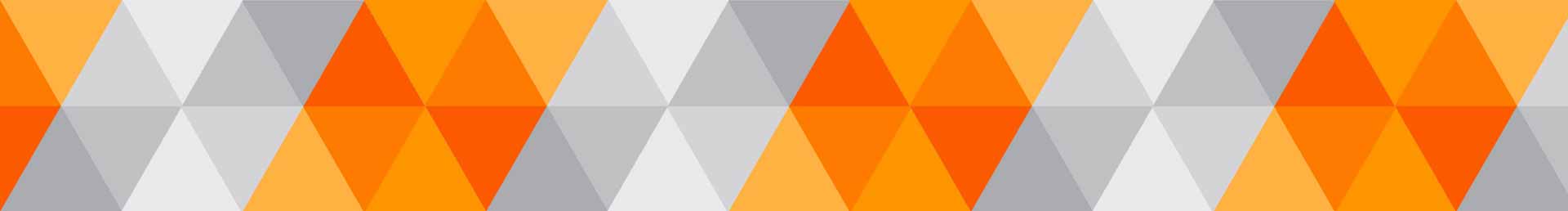 What Is In It For Accountants?
Gain a reputation as a firm that is prepared to undertake new and interesting work
Your clients will appreciate you far more than they do for the preparation of an income tax return!
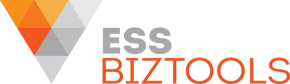 31
Assisting Clients to Investment Readiness
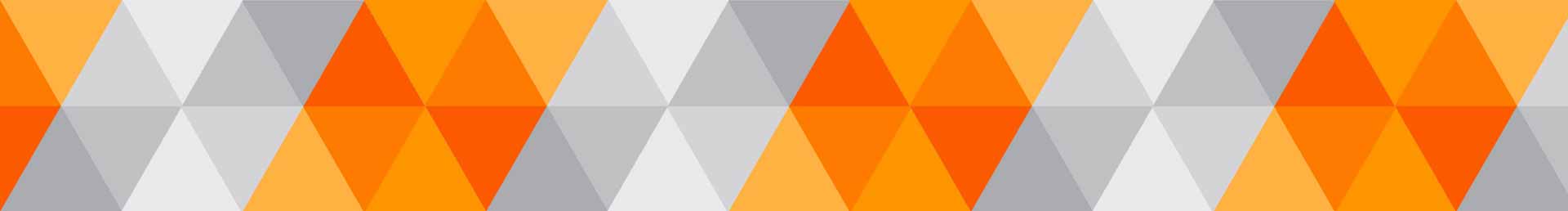 ESS BIZTOOLS CAN ASSIST!
A full product package is available on Crowd Sourced Funding Equity Raising
This material is available 24 x 7 for subscribers
Why not visit www.essbiztools.com.au/crowd sourced funding/learn more
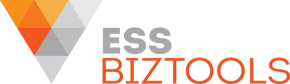 32
Assisting Clients to Investment Readiness
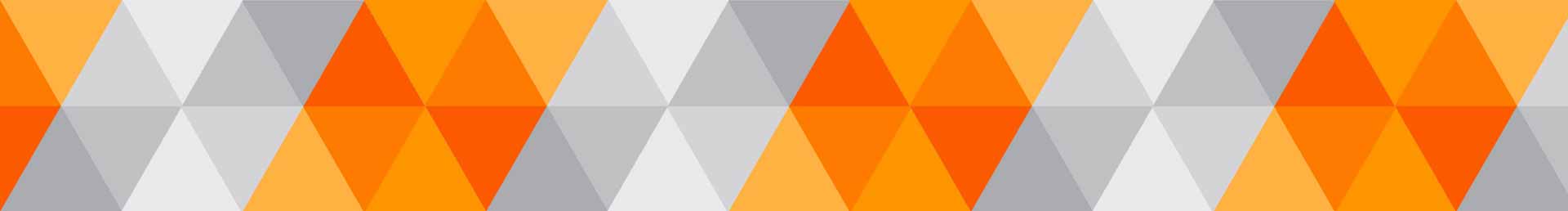 ESS BIZTOOLS CAN ASSIST!
On our website you can access the detailed analysis of the intermediaries
40% promotional discount available until 31 August 2019
On our website you can access White Paper – “Crowd Sourced Funding Equity Raising”
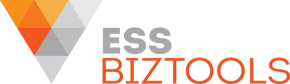 33
Assisting Clients to Investment Readiness
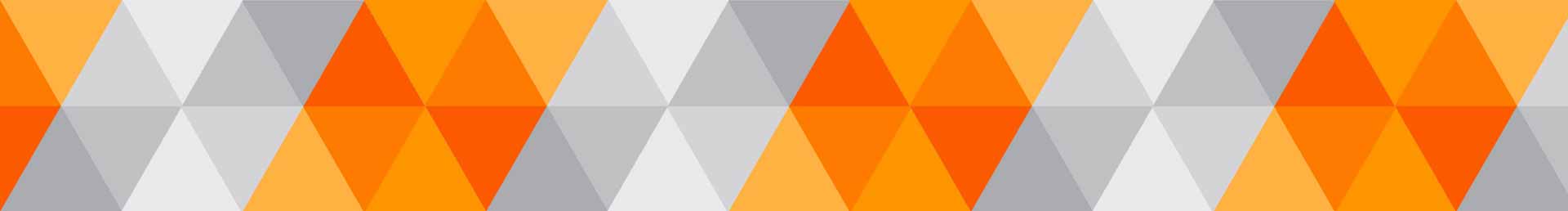 What To Know More?
If you think of questions after the webinar has concluded please do not hesitate to:
 send us an email: peter@essbiztools.com.au
Telephone: 1800 232 088
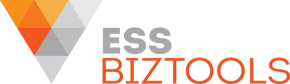 Assisting Clients to Investment Readiness
34